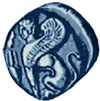 Πανεπιστήμιο Αιγαίου
Η Κοινωνιολογία της Θρησκείας
Ενότητα 1: Η Κοινωνιολογία ως Επιστήμη του Κοινωνικού

Πολύκαρπος Καραμούζης
Παιδαγωγικό Τμήμα Δημοτικής Εκπαίδευσης
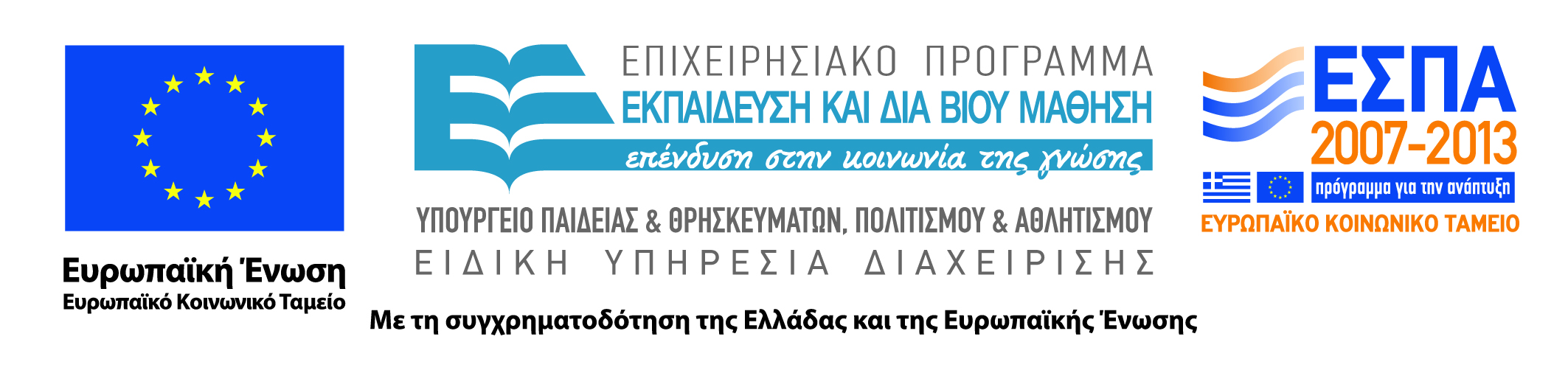 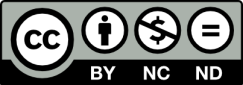 Άδειες Χρήσης
Το παρόν εκπαιδευτικό υλικό υπόκειται σε άδειες χρήσης Creative Commons. 
Για εκπαιδευτικό υλικό, όπως εικόνες, που υπόκειται σε άλλου τύπου άδειας χρήσης, η άδεια χρήσης αναφέρεται ρητώς.
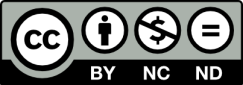 2
Χρηματοδότηση
Το παρόν εκπαιδευτικό υλικό έχει αναπτυχθεί στα πλαίσια του εκπαιδευτικού έργου του διδάσκοντα.
Το έργο «Ανοικτά Ακαδημαϊκά Μαθήματα στο Πανεπιστήμιο Αιγαίου» έχει χρηματοδοτήσει μόνο τη αναδιαμόρφωση του εκπαιδευτικού υλικού. 
Το έργο υλοποιείται στο πλαίσιο του Επιχειρησιακού Προγράμματος «Εκπαίδευση και Δια Βίου Μάθηση» και συγχρηματοδοτείται από την Ευρωπαϊκή Ένωση (Ευρωπαϊκό Κοινωνικό Ταμείο) και από εθνικούς πόρους.
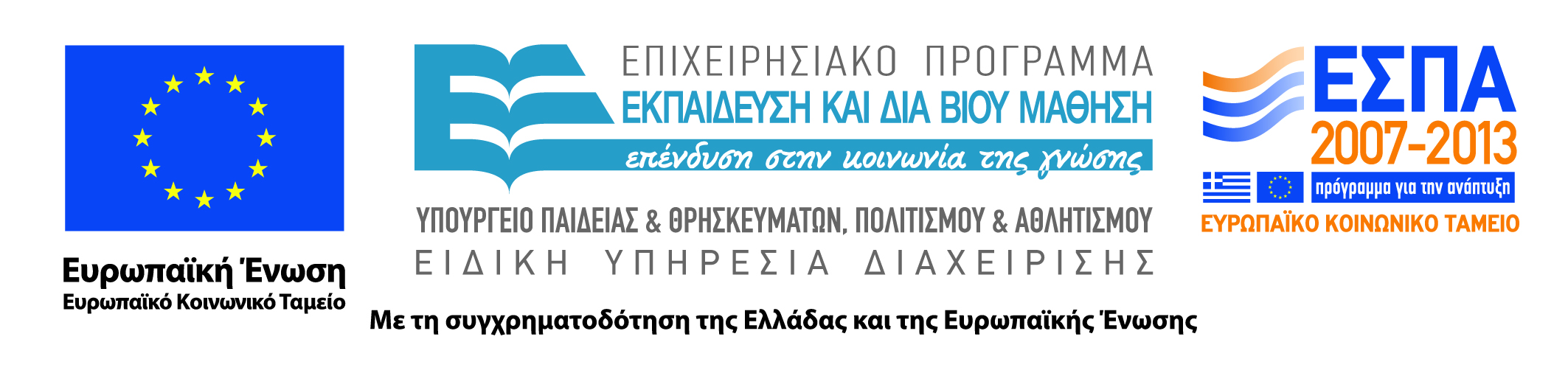 3
Η Κοινωνιολογία και η Κοινωνιολογία της Θρησκείας
Πολύκαρπος Καραμούζης Αναπληρωτής Καθηγητής
Τι είναι Κοινωνιολογία;
Ένας γενικός Ορισμός: 
	
	Η μελέτη της ανθρώπινης κοινωνικής ζωής, οργανωμένης σε ομάδες και σε κοινότητες
Ανάλυση του Όρου: Κοινωνιολογία
Κοινωνιολογία:	Ο λόγος- μελέτη για το «Κοινωνικό»
Ο άνθρωπος είναι κοινωνικό όν
Ο κοινωνικός χαρακτήρας
Η κοινωνικότητα 
Η κοινωνική συμπεριφορά
Οι κοινωνικές σχέσεις
Η ανθρώπινη σκέψη και πράξη συντελεστική της ανθρώπινης ύπαρξης
Οι άνθρωποι σκέπτονται 
Οι άνθρωποι έχουν επιθυμίες 
Οι άνθρωποι επικοινωνούν 
Οι άνθρωποι πράττουν 
Οι άνθρωποι κοινοποιούν την ύπαρξή τους στους άλλους
Οι άνθρωποι διαμορφώνουν σχέσεις και συμμετέχουν σε αυτές.
Κοινωνιολογία
Εξηγήσεις της ανθρώπινης πράξης
[Speaker Notes: Γιατί οι άνθρωποι είναι Θρησκευόμενοι;]
Γιατί οι άνθρωποι είναι θρησκευόμενοι;
Επειδή η θρησκευτικότητα είναι εγγενές στοιχείο της ύπαρξης
Επειδή οι ανθρώπινες σχέσεις τους είναι θρησκευτικές
Επειδή η κοινωνική δομή είναι θρησκευτική
Προσωπικά Χαρακτηριστικά
Ποιοτικά χαρακτηριστικά του ατόμου
Παρουσιάζουν μια σταθερότητα ως προς την επανάληψη
Διαμορφώνουν αξιολογικές κρίσεις από τους άλλους 
Διαμορφώνουν αναμενόμενες προσδοκίες
Προσωπικά Χαρακτηριστικά
Ο άνθρωπος έχει ψυχικές και πνευματικές λειτουργίες:
 αίσθηση,  συνείδηση,  αντίληψη,  μνήμη, ένστικτο, 
έχει επίσης και δυνατότητα διαφόρων συνδυασμών των φυσικών του ιδιοτήτων,  όπως της χαράς, της λύπης, του πόνου, της πείνας κ.α. 
Οι πολλαπλά δυνατοί συνδυασμοί των ιδιοτήτων αυτών διαφοροποιούν τους ανθρώπους μεταξύ τους και δημιουργούν τις ομάδες και τις κοινωνίες.
Προσωπικά Χαρακτηριστικά
Διαμορφώνουν κρίσεις επαίνου ή αποδοκιμασίας, αξίας ή απαξίας, αποδοχής ή απόρριψης. 
Για παράδειγμα η εγκληματική πράξη μπορεί να σχετιστεί άμεσα με τον εγκληματία, η πράξη αλτρουισμού με τον ήρωα, η θυσία με τον άγιο κ.α.
Οι Κοινωνικές Σχέσεις
Οι άνθρωποι ενεργούν σε σχέση με τους άλλους ανθρώπους
Η κοινωνική αλληλεπίδραση επηρεάζει την ανθρώπινη πράξη και συμπεριφορά 
Οι αποφάσεις μας για δράση σχετίζονται με το σύνολο των σχέσεων στις οποίες έχουμε συμμετάσχει ή συμμετέχουμε
Οι Κοινωνικές Σχέσεις
Άμεσες = τις βιώνουμε οι ίδιοι, π.χ. σχέσεις γονέων - παιδιών, μαθητών – δασκάλων κ.α. 
Έμμεσες = τις βιώνουμε μέσω των άλλων, π.χ. ΜΜΕ, Νέες Τεχνολογίες,
Η Κοινωνική Δομή
Κανόνες 
Νόμοι
Θεσμοί
Παραδόσεις
Αξίες 
Πρότυπα
Κατασκευασμένη από την ανθρώπινη επιθυμία – δράση
	
	Η έμφαση στον άνθρωπο


Ανεξάρτητη από την ανθρώπινη επιθυμία – δράση

	Η έμφαση στους νόμους της Κοινωνίας
Η Κοινωνία ως Δομή
Αμετάβλητη
Μεταβαλλόμενη
Η κοινωνία έχει δικούς της κανόνες - νόμους, οι οποίοι την προσδιορίζουν και δεν μπορεί να αλλάξει από τον ανθρώπινο παράγοντα
Π.χ. η Εκκοσμίκευση είναι η νομοτελειακή απόληξη της νεωτερικότητας
Η κοινωνία μεταβάλλεται με κριτήριο την ανθρώπινη δράση – ενέργεια. 
Π.χ. η Εκκοσμίκευση προϊόν της ανθρώπινης επιθυμίας για ανεξάρτητη λειτουργία του κράτους από θρησκευτικούς επικαθορισμούς
Η θρησκεία ως κοινωνική δομή
Γεννιέται από τις κοινωνικοοικονομικές συνθήκες μιας ορισμένης κοινωνίας (Μαρξ)
Γεννιέται από την ανθρώπινη δράση και επηρεάζει την κοινωνική δομή (Weber)
Ενδιάμεσες θέσεις: οι θρησκείες επηρεάζουν και επηρεάζονται από την κοινωνική δομή
Η αναζήτηση των Κοινωνικών Μορφών
Πάγιες κοινωνικές δομές και δυναμικά πρότυπα που βρίσκονται στις κοινωνικές σχέσεις και  επηρεάζουν το ένα το άλλο, λειτουργώντας με ισχυρό και επιβεβλημένο πολλές φορές τρόπο.
π.χ.  Οι απαιτήσεις για συμμόρφωση και τυποποίηση της θρησκευτικής συμπεριφοράς, παραπέμπει στις δομές εξουσίας που υπάρχουν μέσα σε μια θρησκευτική κοινότητα.
Κοινωνικές Μορφές
Υλικές
Άυλες
Εντυπωσιακά κτήρια 
Εξωτερική εμφάνιση 
Τρόποι διαβίωσης 
	Εκφράζουν και επηρεάζουν τις ανθρώπινες σχέσεις και επηρεάζονται από αυτές. 
Π.χ. η θρησκευτική ελίτ μπορεί να εκφράζει τη δύναμη και τη σπουδαιότητά της μέσα από εντυπωσιακά κτήρια και υπέροχα ενδύματα.
Παραδόσεις
Ηθικές αντιλήψεως
	Εκφράζουν και επηρεάζουν τις ανθρώπινες σχέσεις και επηρεάζονται από αυτές.
Π.χ.  Η τήρηση μιας θρησκευτικής αντίληψης για το ρόλο της γυναίκας σε μια θρησκευτική κοινότητα μπορεί να είναι ισχυρή επειδή ανάγεται στις Θρησκευτικές Παραδόσεις και στις ηθικές αντιλήψεις.
Οι τέσσερεις συλλογιστικοί όροι που συνοδεύουν την κοινωνιολογική σκέψη (Christian de Montlibert)
Ο άνθρωπος είναι κοινωνικό όν
Οι ομάδες διαφοροποιούνται μεταξύ τους και μεταδίδουν από τη μια γενιά στην άλλη τα ιδιαίτερα χαρακτηριστικά τους
Ο άνθρωπος δεν είναι παντού και πάντα ο ίδιος
Οι σχέσεις μεταξύ των ομάδων προξενούν ανταγωνισμό, έλεγχο, κυριαρχία.
Α. Ο άνθρωπος είναι κοινωνικό όν
Η κοινωνία προηγείται του ατόμου
Marcel Mauss: στις μορφές οικονομίας και δικαίου που προηγήθηκαν των δικών μας, δεν διαπιστώνουμε ποτέ απλές συναλλαγές αγαθών, πλούτου και προϊόντων σε ατομικό επίπεδο, αλλά είναι οι κοινότητες που συναλλάσσονται και ανταλλάσσουν. Τα πρόσωπα που είναι παρόντα στη συναλλαγή είναι νομικά πρόσωπα, κλάν, φυλές, οικογένειες. Επιπρόσθετα δεν συναλλάσσουν αποκλειστικά και μόνο αγαθά και πλούτη. Πρώτα απ’ όλα συναλλάσσουν φιλοφρονήσεις, συνεστιάσεις, τελετουργίες, στρατιωτικές υπηρεσίες, γυναίκες, παιδιά, χορούς, γιορτές.
Α. Ο άνθρωπος είναι κοινωνικό όν
Οι εθνογραφικές μελέτες έστρεψαν από νωρίς το ενδιαφέρον των επιστημόνων στη συμμετοχή του ανθρώπου σε ομάδες. 
Μελέτησαν τις συνέπειες που έχει η παρουσία των ομάδων στο ψυχισμό του ανθρώπου. 
Ο Durkheim είναι απόλυτα πεπεισμένος για τον κοινωνικό ρόλο της ομάδας και την επίδρασή της στον άνθρωπο, ώστε την ορίζει με θρησκευτικούς όρους: «Οι θρησκευτικές λατρείες αποσκοπούν στη λατρεία της ίδιας της κοινότητας».
Α. Ο άνθρωπος είναι κοινωνικό όν
Η θεσμική συγκρότηση των ομάδων και η αντίστοιχη διαμόρφωση ρόλων ενεργοποιούν 4 συστήματα:
1. Τις τεχνικές σκέψης. Επιτρέπουν στον άνθρωπο να σκέπτεται τον κόσμο και να δραστηριοποιείται μέσα σε αυτόν.
2. Τα συστήματα ασφάλειας. Προστασία από εξωτερικές επιθέσεις, αλλά και απογοητεύσεις.
3. Αξίες και στόχους της ύπαρξης.
4. Θρησκευτικές στάσεις και συμπεριφορές.
Β. Οι συνενώσεις διαφοροποιούνται και μεταβιβάζουν τα χαρακτηριστικά τους από τη μια γενιά στην άλλη.
Κοινωνική εκμάθηση ρόλων (π.χ. κοινωνία κυνηγών)
Μηχανισμοί κοινωνικής προσαρμογής (οικογένεια, σχολείο, γειτονιά, φίλοι, θρησκεία)
Κοινωνικοποίηση, γνώση, δεξιότητες.
Διαμόρφωση συλλογικής μνήμης. Ενισχύει τα αισθήματα ένταξης και ενσωμάτωσης. Εγχαράσσει αξίες και ηθική συμπεριφορά. Μεταβιβάζεται μέσω των μηχανισμών κοινωνικής συγκρότησης.
Γ. Ο άνθρωπος δεν είναι παντού και πάντα ο ίδιος.
Η εκμάθηση ρόλων είναι ανάλογη της κοινωνίας στην οποία ζει κάποιος. (Οι κανόνες κοινωνικής ευγένειας και συμπεριφοράς διαφοροποιούνται από εποχή σε εποχή).
Durkheim, Κοινωνικός Καταμερισμός Εργασίας διαφοροποιεί τις κοινωνίες σε κοινωνίες της «οργανικής αλληλεγγύης» (παραδοσιακές) και της «μηχανικής αλληλεγγύης» (σύγχρονες).
Ακόμα και όταν υπάρχει ισχυρή κοινωνική επιβολή, οι κοινωνικές μεταβολές είναι υπαρκτές.
Δ. Οι σχέσεις μεταξύ των ομάδων προκαλούν συχνά ανταγωνισμό, έλεγχο και κυριαρχία.
Μαρξ: Η πάλη των τάξεων με κριτήριο την οικονομία αποτελεί την ουσιαστικότερη λειτουργία συγκρότησης και αναπαραγωγής της κοινωνίας.
Durkheim: Η πάλη της επιβίωσης αποτελεί βασική κοινωνική λειτουργία. Η διαμόρφωση της αστικής κοινωνίας και η εντατικοποίηση των συναλλαγών οδηγούν σε αντιπαραθέσεις. 
Weber: Το νόημα που αποδίδουν τα μέλη της ομάδας για τις πράξεις τους αποτελεί την ουσία του είδους των κοινωνικών σχέσεων που αναπτύσσονται. Η νομιμοποίηση των σχέσεων εξουσίας οδηγεί σε μορφές κυριαρχίας. Η κάθε ομάδα θεωρεί τις δικές της παραστάσεις ως «νόμιμες».
Max Weber
Κάθε Κανονικότητα – Πρακτική ορίζεται σε σχέση με μια «νόμιμη τάξη». 
Οι παραστάσεις της «νόμιμης τάξης» αποκρυσταλλώνονται σε συμβάσεις και στο δίκαιο.
Κάθε μια από τις παραστάσεις αυτές πηγάζει είτε α) από την Παράδοση, είτε β) από την Αποκάλυψη, είτε γ) από την Εκλογίκευση, είτε δ) από τη Νομιμότητα.
Γέννηση της Κοινωνιολογίας
Ευρώπη πριν από περίπου 200 χρόνια
Συνδέεται με τις κοινωνικές αλλαγές που επέφεραν οι δύο μεγάλες επαναστάσεις: Γαλλική (1789) και Βιομηχανική στην Αγγλία.
εισαγωγή της μηχανής στους χώρους δουλειάς,
η ανάπτυξη του σιδηροδρομικού δικτύου, 
η έξοδος των αγροτών από την ύπαιθρο, 
η εμφάνιση της εργατικής τάξης, 
η συγκέντρωση μεγάλου αριθμού ανθρώπων στις πόλεις.
Συνέπειες των κοινωνικών Αλλαγών
Διαλύονται οι παραδοσιακοί κοινωνικοί δεσμοί
Επηρεάζονται οι λειτουργίες της οικογένειας
Αναδύονται νέες κοινωνικές τάξεις
Εμφανίζονται νέα ήθη και νέες μορφές κοινωνικής ανισότητας.
Αντικείμενο της Κοινωνιολογίας
Η κοινωνιολογία ερευνά την ανθρώπινη συμπεριφορά όπως αυτή εκδηλώνεται στο πλαίσιο μιας ομάδας και πάντα σε σχέση με άλλα άτομα και με άλλες ομάδες. 
Δεν εστιάζει απλά σε ένα άτομο, αλλά κυρίως στις διατομικές σχέσεις, στις κοινωνικές σχέσεις, στις ομάδες και στην ίδια την κοινωνία. 
Ενδιαφέρεται ζωηρά για την Κοινωνική Μεταβολή.
Ερωτήματα που σχετίζονται με την Κοινωνιολογία
Γιατί η ανθρώπινη συμπεριφορά έχει αυτά τα χαρακτηριστικά; 
Είμαστε διαφορετικοί από τους προγόνους μας; 
Πως οι οικονομικές και πολιτικές συνθήκες επιδρούν στη ζωή μας;
Πώς οι κοινωνικές μεταβολές επιδρούν στη συναισθηματική ή την επαγγελματική ζωή μας;
Τι σημαίνει βιομηχανική κοινωνία; 
Τι είναι η αστικοποίηση και πώς επηρεάζει τις οικογενειακές σχέσεις; 
Ποιος ο ρόλος του σχολείου και της εκπαίδευσης στη δημιουργία και αναπαραγωγή της κοινωνικής δομής; 
Ποια στοιχεία συνθέτουν την ταξική συγκρότηση της κοινωνίας; 
Γιατί υπάρχει φτώχεια στον κόσμο, ποια είναι τα αίτιά της και ποιες οι συνέπειές της για την υγεία και την εκπαίδευση; 
Γιατί υπάρχουν προκαταλήψεις, συγκρούσεις, πόλεμοι και ποια είναι η σχέση τους με πολιτικά και οικονομικά συμφέροντα; 
Πώς γεννήθηκε το κράτος στο δυτικό κόσμο; 
Τι είναι εξουσία, ποιος την ενσαρκώνει;
Ο ορισμός του Giddens
ΚΟΙΝΩΝΙΟΛΟΓΙΑ είναι η μελέτη της κοινωνικής ζωής, των ομάδων και των κοινωνιών του ανθρώπου. 
Αντικείμενό της είναι η ίδια μας η συμπεριφορά ως κοινωνικών όντων. 
Το αντικείμενό της καλύπτει ένα εξαιρετικά μεγάλο εύρος που εκτείνεται από την ανάλυση των φευγαλέων συναντήσεων ατόμων στον δρόμο μέχρι την διερεύνηση των παγκόσμιων κοινωνικών διαδικασιών.